Федеральное государственное бюджетное образовательное учреждение высшего образования
«НАЦИОНАЛЬНЫЙ ИССЛЕДОВАТЕЛЬСКИЙ МОСКОВСКИЙ ГОСУДАРСТВЕННЫЙ СТРОИТЕЛЬНЫЙ УНИВЕРСИТЕТ»
Кафедра «Экономика и управление в строительстве»
Герасимова Л.Н.
СТОИМОСТНОЙ ИНЖИНИРИНГ КАК ПРОФЕССИЯ
1. Общая характеристика
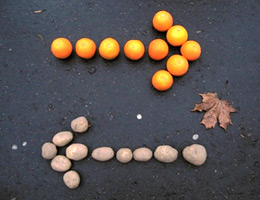 Место стоимостного инжиниринга в системе деятельности организации
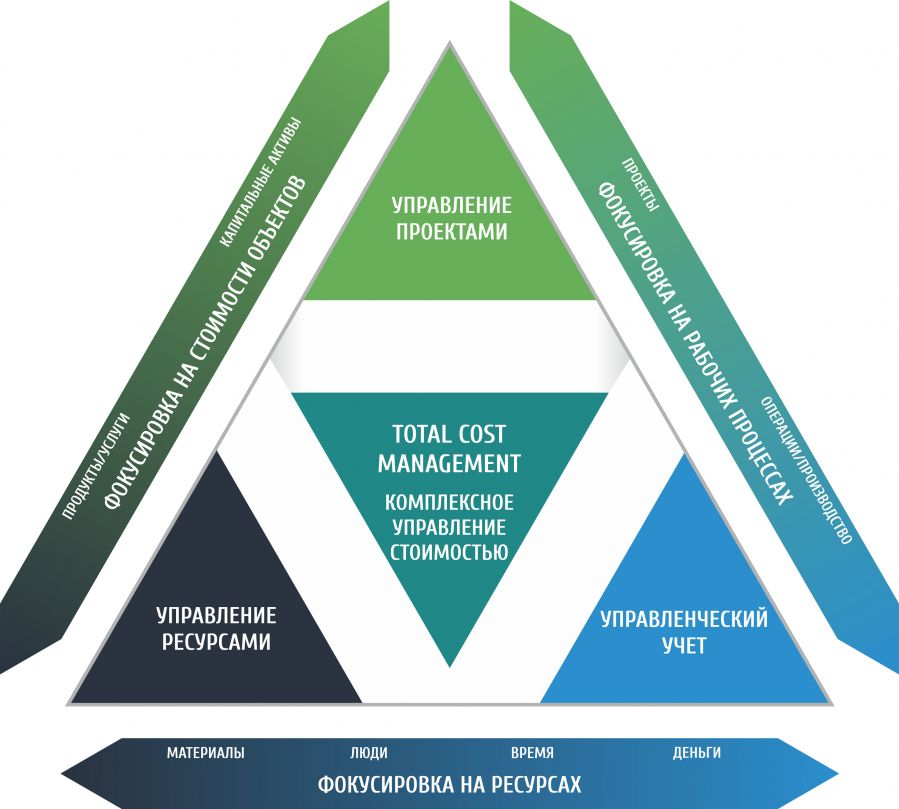 Знания и навыки в области управления рисками и комплексного управления стоимостью проекта:
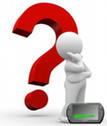 Составной частью стоимостного инжиниринга инвестиционно-строительных проектов являются:
управление рисками проекта – совокупность методов анализа и нейтрализации факторов риска, включающих в себя процессы, обеспечивающие идентификацию, анализ, планирование рисков, разработку откликов и контроль в течение всего жизненного цикла проекта;
комплексное управление стоимостью проектов (TCM – total cost management). Дает возможность на любой стадии контролировать эффективность выполнения проекта и прогнозировать все отклонения от графика реализации и бюджета.
Этап предварительного технологического инжиниринга – является важным этапом, так как степень влияние на проект, по мере реализации, значительно падает
Планирование ресурсов
Составление сметы
Контроль стоимости
Составление бюджета проекта, т. е. установление целевых показателей затрат на реализацию проекта
УПРАВЛЕНИЕ СТОИМОСТЬЮ ПРОЕКТА ВКЛЮЧАЕТ В СЕБЯ:
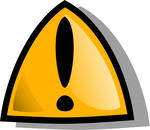 Знания и навыки в области бюджетирования и бухгалтерского учета:
Бюджет – это основной документ, с помощью которого осуществляется управление стоимостью проекта и определяются его ресурсные ограничения.
Знания и навыки в области жизненного цикла продукта:
Управление стоимостью на протяжении жизненного цикла проекта
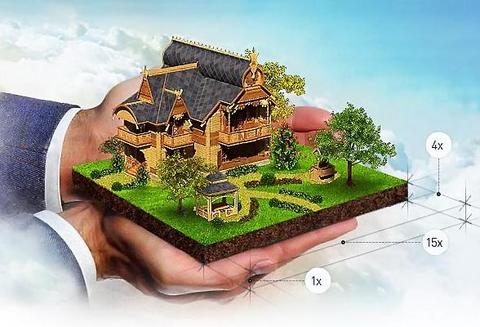 Распределение стоимости проекта в течение его жизненного цикла
Стоимость проекта включает в себя следующие составляющие:
Стоимость проекта включает в себя следующие составляющие:
Знания и навыки в области управленческого учета:
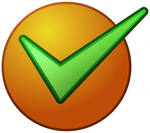 Затраты проекта классифицируют на:
прямые и накладные расходы; 
повторяющиеся и единовременные. Например, ежемесячные платежи за использование производственных мощностей повторяющиеся затраты, закупка комплекта оборудования — единовременные затраты; 
постоянные и переменные по признаку зависимости от объема работ; 
плату за сверхурочное рабочее время.
Для конкретного проекта выбирается свой план счетов:
Техника оценки затрат проекта состоит из 13 шагов. 

Они могут различаться в зависимости от проекта и включают в общем случае следующие: 

1.Определение потребностей работы в ресурсах. 
2.Разработку сетевой модели. 
3.Разработку структуры разбиения работ. 
4.Оценку затрат в разрезе структуры разбиения работ. 
5.Обсуждение структуры разбиения работ с каждым из функциональных управляющих. 
6.Выработку основного направления действий. 
7.Оценку затрат для каждого элемента структуры разбиения работ.
8.Согласование базовых затрат с высшим уровнем управления 
9.Обсуждение с управляющими потребности в персонале. 
10. Разработку схемы линейной ответственности. 
11. Разработку детальных графиков. 
12. Формирование суммарного отчета по затратам. 
13. Включение результатов оценки затрат в документы проекта.
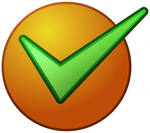 Оценка стоимости проекта по сути является оценкой всех затрат, необходимых для успешной и полной реализации проекта.
Знания и навыки в области контроля, аудита:
Методы и инструменты стоимостного инжиниринга:
Методы и инструменты стоимостного инжиниринга:
Контроль стоимости проекта имеет две составляющие: 
1) учетную, т. е. оценку фактической стоимости выполненных работ и затраченных ресурсов, 
2) прогнозную, т. е. оценку будущей стоимости проекта.
Базовыми показателями, используемыми при контроле стоимости проекта, являются следующие: 
1) необходимо для завершения (НДЗ): устанавливается оценка затрат, которые предстоят для завершения работы или проекта. Оценка НДЗ является наилучшей текущей оценкой того, сколько надо дополнительно вложить на данный момент, чтобы завершить работу; 
2) расчетная стоимость (PC): наилучшая оценка общей стоимости, которую будет иметь работа или проект при завершении. Расчетная стоимость вычисляется как сумма фактических затрат на текущую дату и НДС.
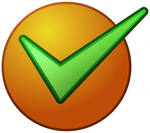 Аналитические показатели стоимости работ проекта
Аналитические показатели стоимости работ проекта
Аналитические показатели стоимости работ проекта
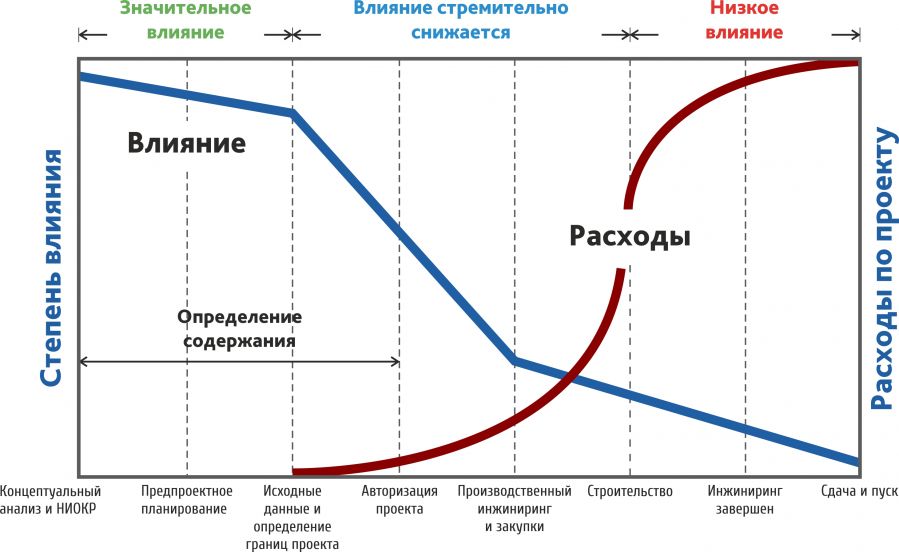 Анализ отклонений освоенного объема позволяет:
По графику:
увидеть отставание и опережение целевого плана (отклонение от расписания);
синхронизировать данные с отчетами по завершению работ;
проанализировать тенденции отклонения от графика;
По затратам:
определить статус выполненных работ по отношению к целевому плану (с помощью отклонения по затратам);
определить отклонения (устранить ошибку оценки реализации проекта, возникшую при прямом сравнении фактических затрат с бюджетом);
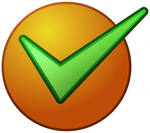 По готовности:
- расставить приоритеты и сконцентрироваться на работах, нацеленных на реализацию проекта;
- оценить оставшиеся требования и сформировать наиболее вероятную оценку времени и затрат, необходимых
для реализации целей;
- отклонение по степени готовности позволяет оценить степень расхождения с планом.
Компоненты системы стоимостного инжиниринга в строительстве
Благодарю за внимание!
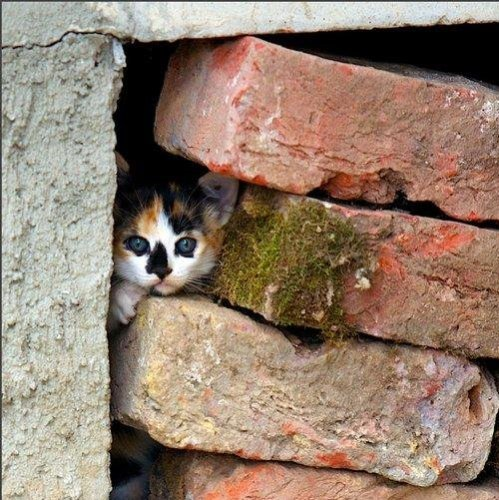